The Ottoman Empire
AIM: What was the source of the Ottoman’s power?
Homework: Homework Packet #2
                    Due Friday
The Ottomans were:
Turkish (capital Istanbul)
Muslim
The largest empire in the world at the time 14th-16th Centuries 1453-1792
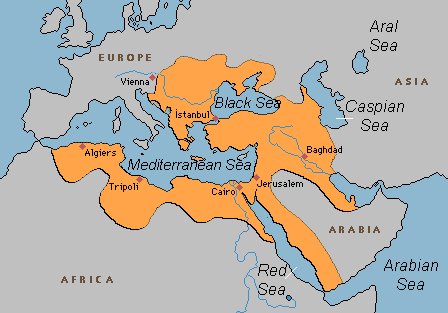 Istanbul (formerly Constantinople)
3 Continents
What was the source of the power of the Ottoman power?
Three (3)  Ottoman Strengths:
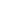 1. Control of Trade
Location on the east/west trade route
Control of the waterways
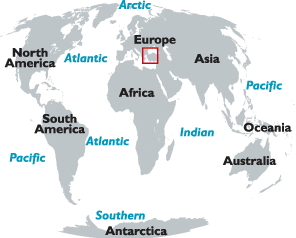 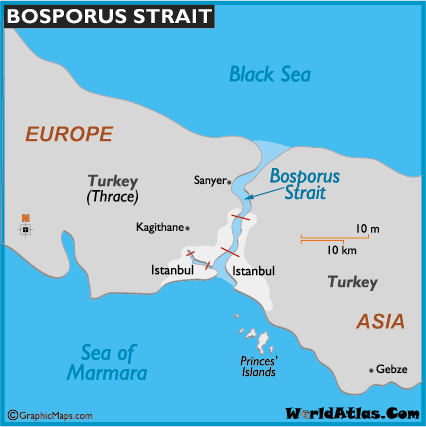 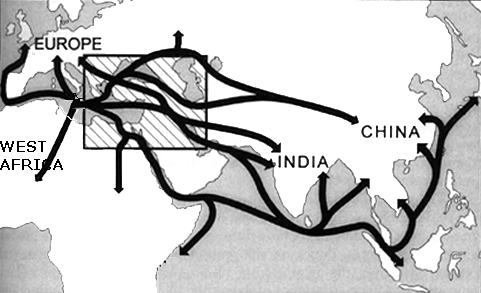 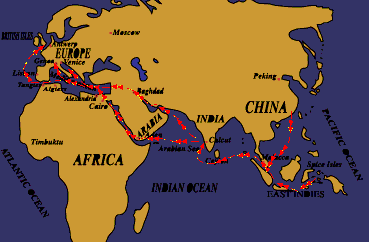 2. Wealth from trade
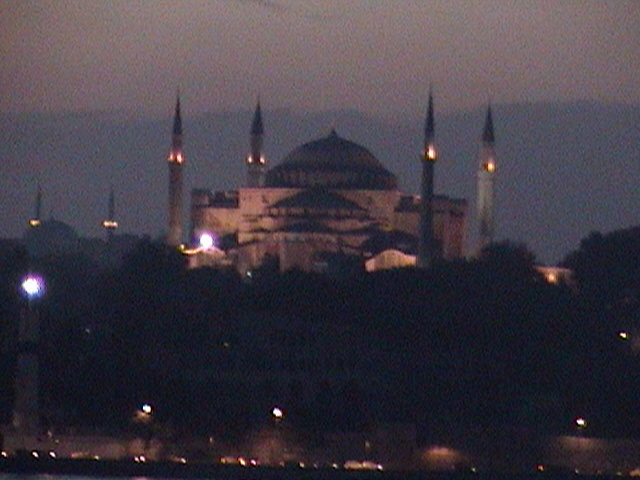 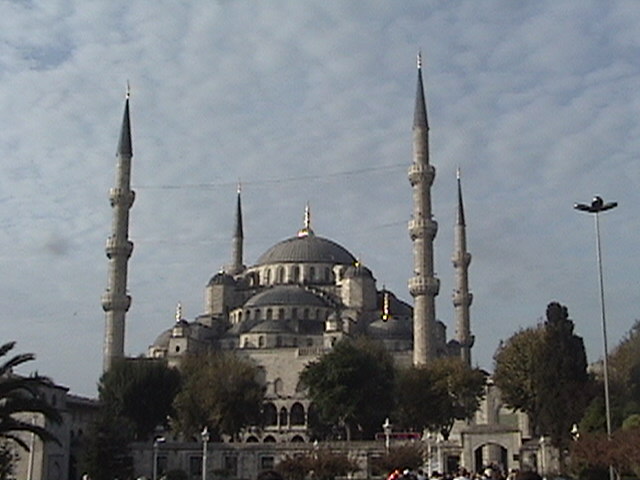 Süleymaniye Mosque
minaret
Call to Prayer
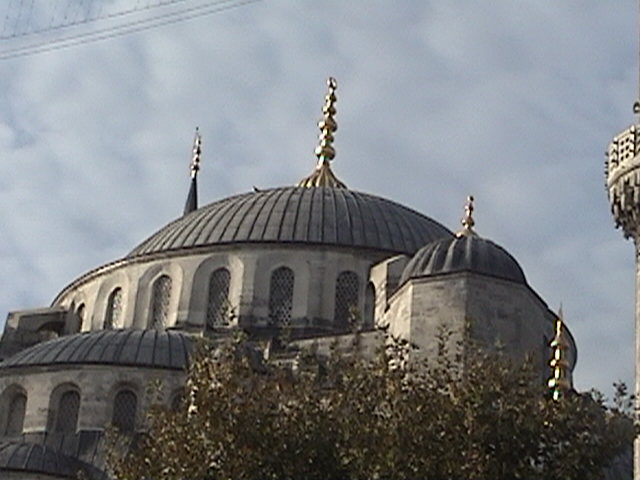 There are around 3000 mosques in Istanbul which 600 of them belong to the Ottoman period.
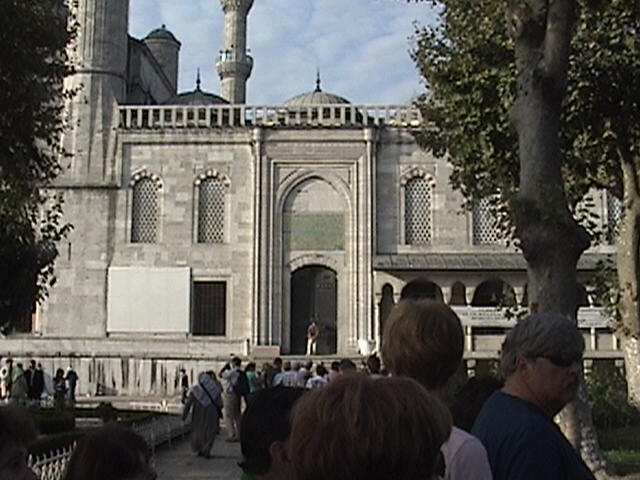 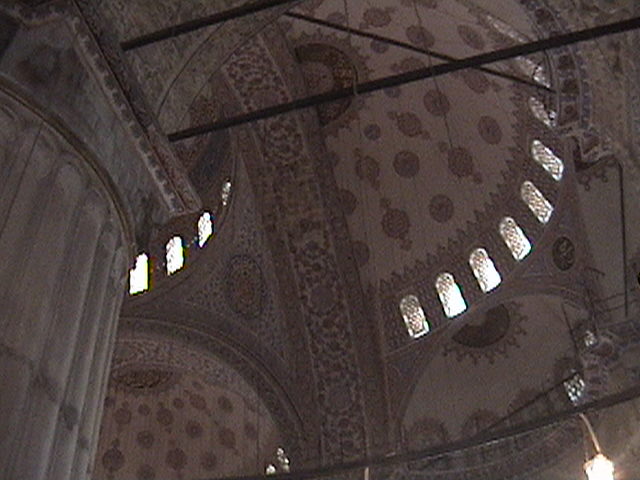 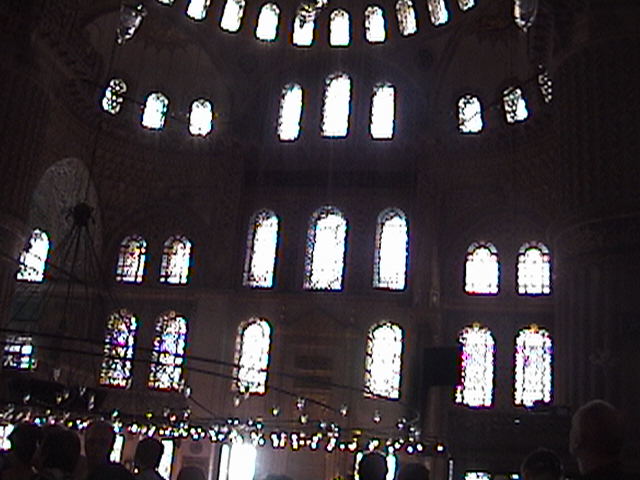 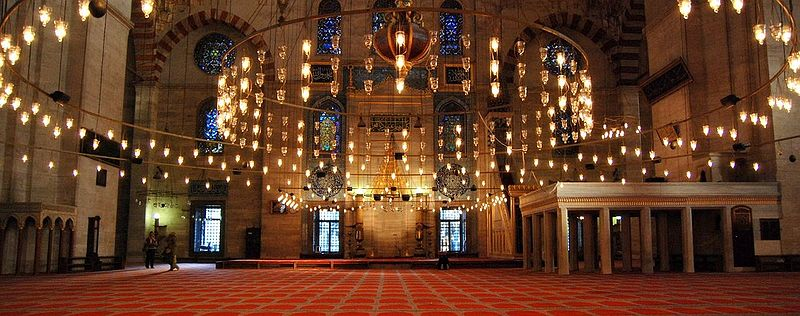 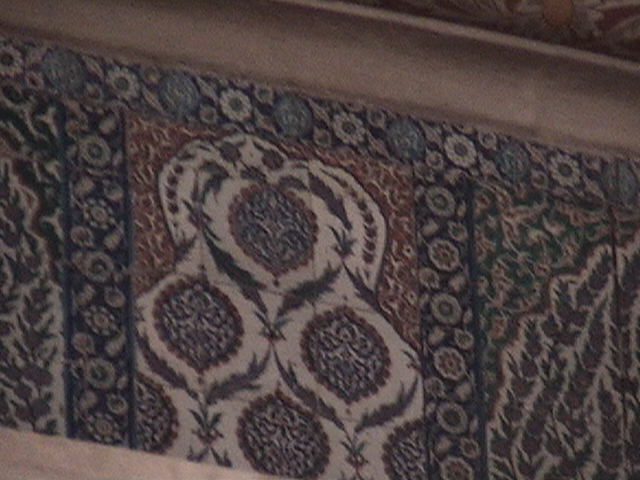 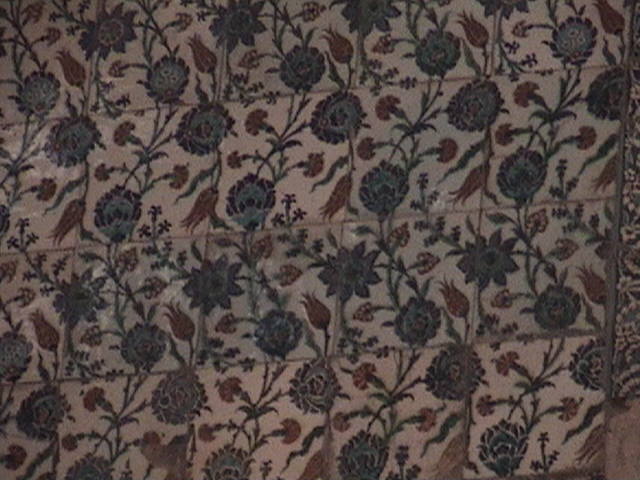 Iznik (Ceramic) Tiles
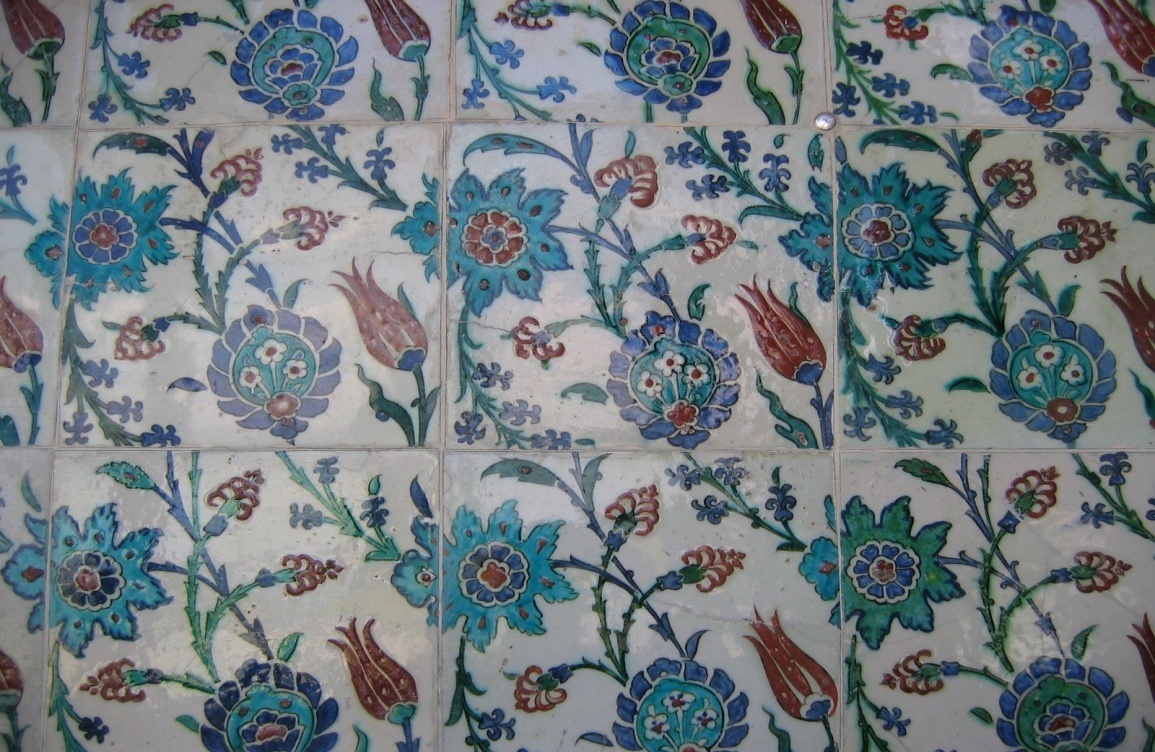 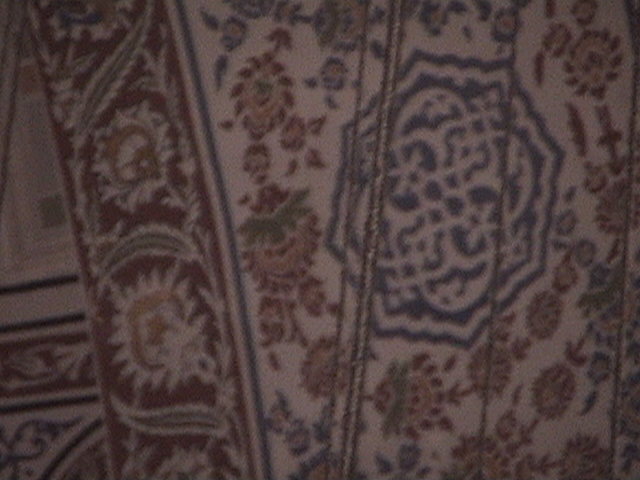 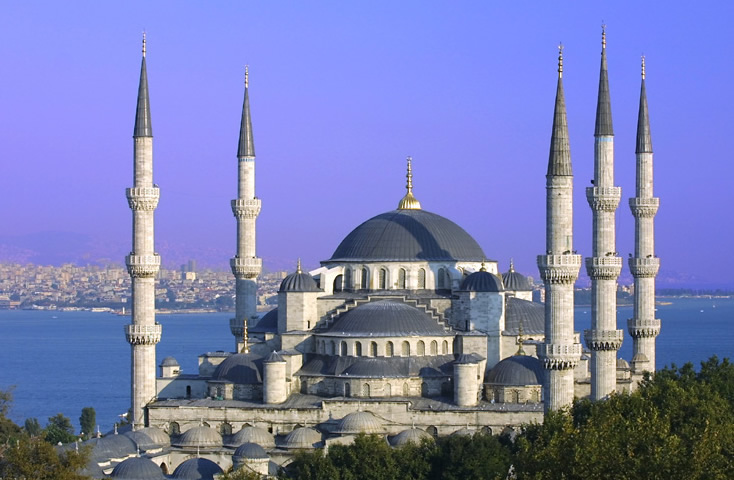 Blue Mosque
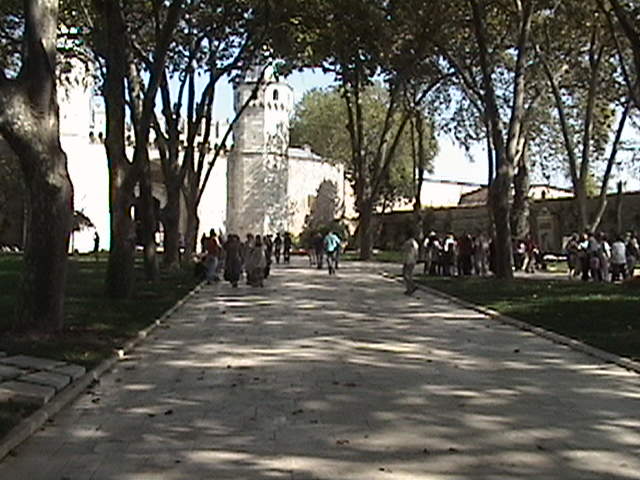 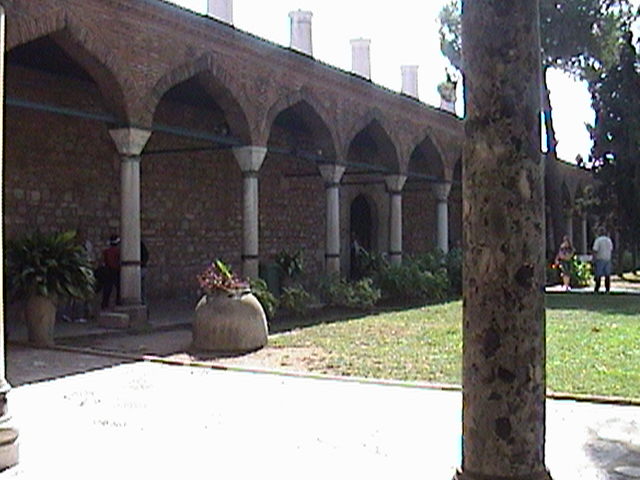 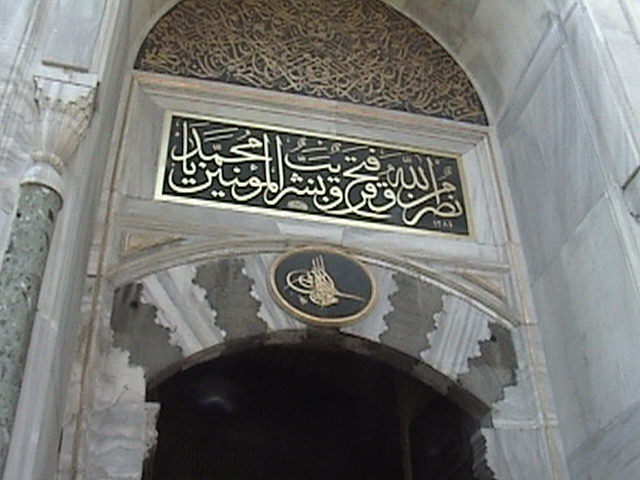 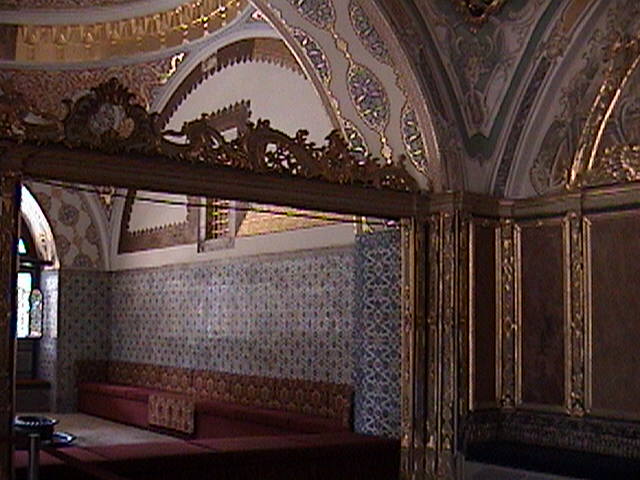 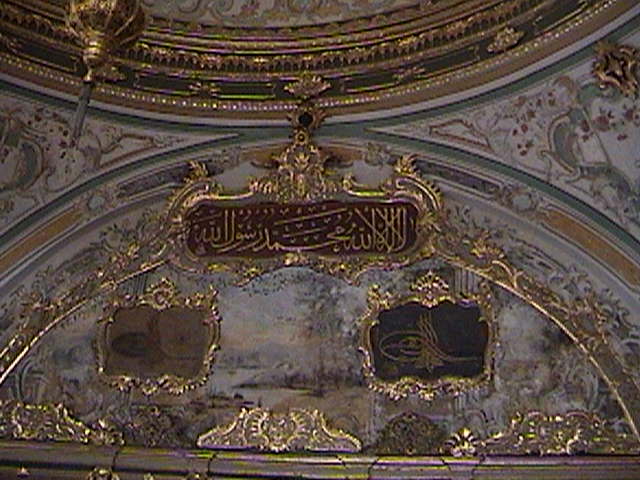 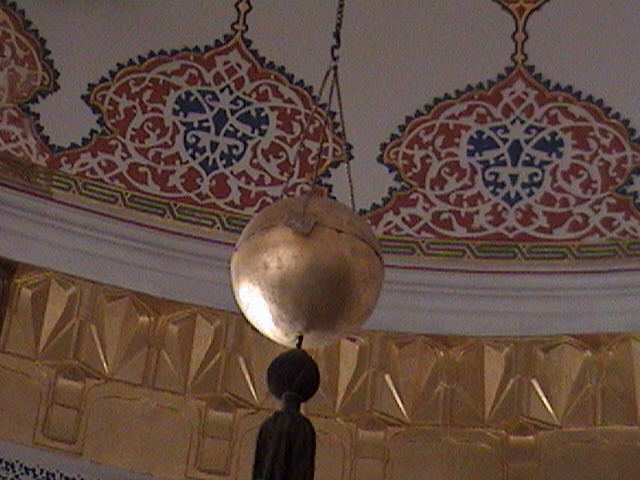 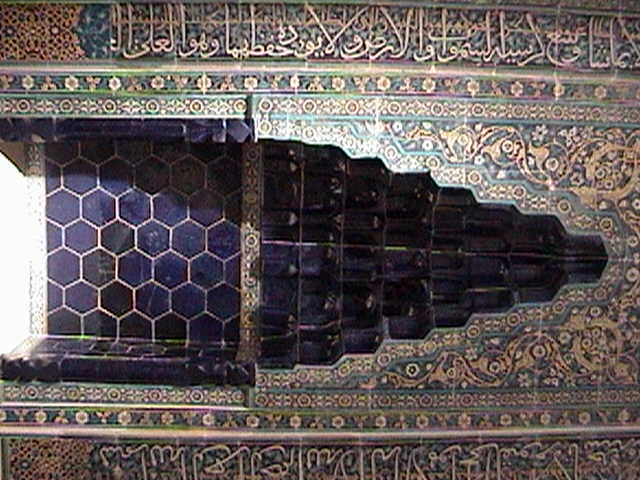 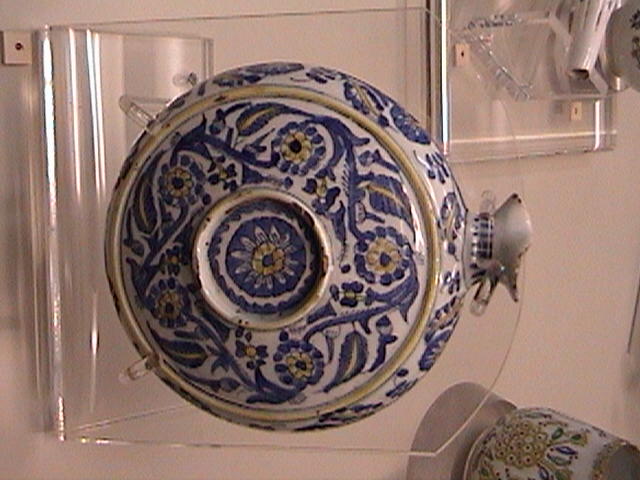 3. Superior Technology(the benefit of cultural diffusion)
How did the empire end?
The Europeans destroyed their strengths.
How?
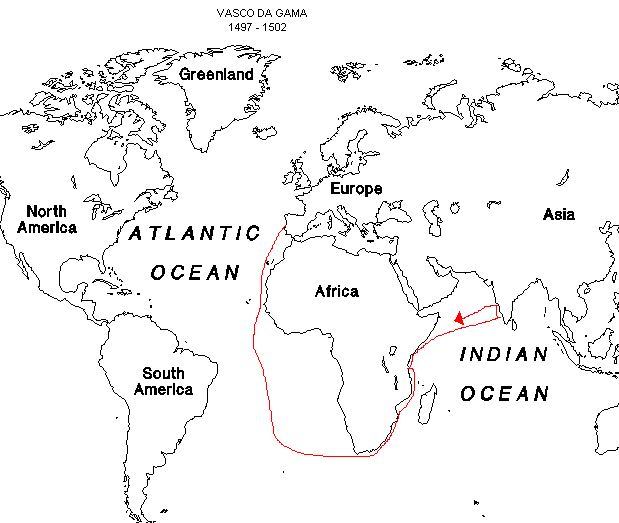 Europeans broke this strength by going around Africa and gaining control of trade.
1453 Muslims take over former Byzantine Empire
 Change capital city name from Constantinople to Istanbul
 Empire Spans 3 Continents (Asia, Africa, Europe)
 Control trade East & West (Control Mediterranean Sea trade)
 Benefited from Cultural Diffusion & created a unique culture
 Ends After WWI – Broken up into separate countries                                      (partitioned) – Some land became Turkey
Activity: Ottoman Empire Worksheet
If not completed / Add to Homework Packet
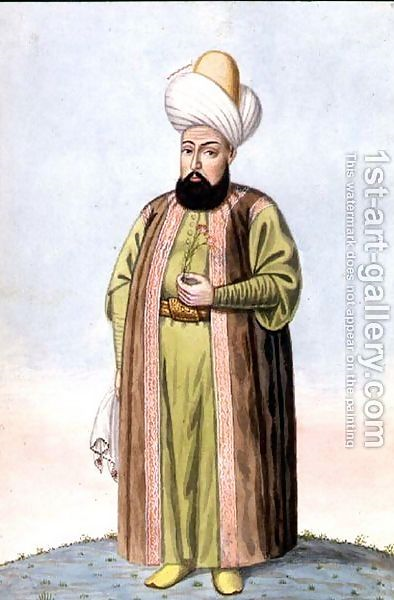 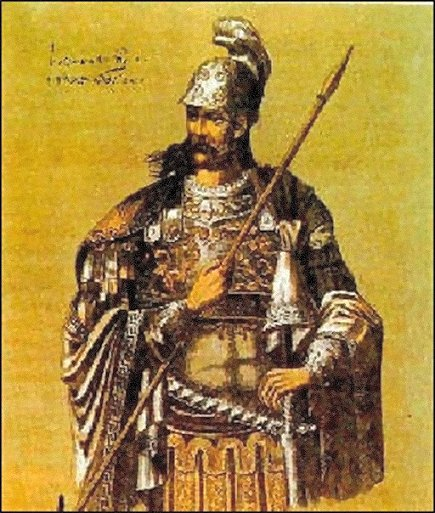 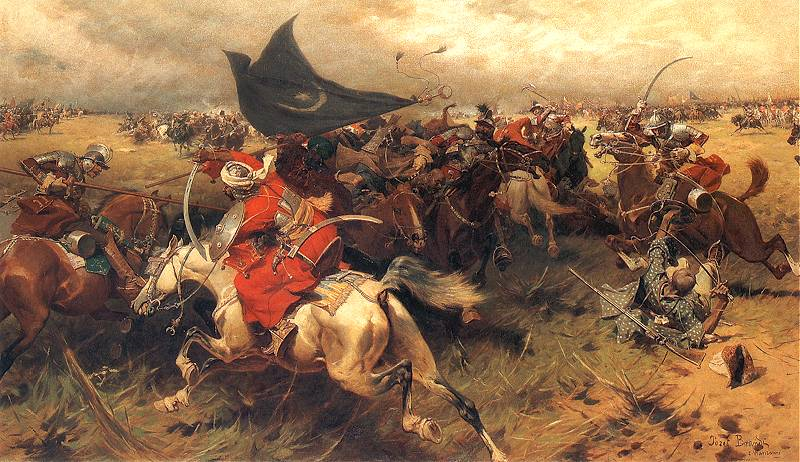 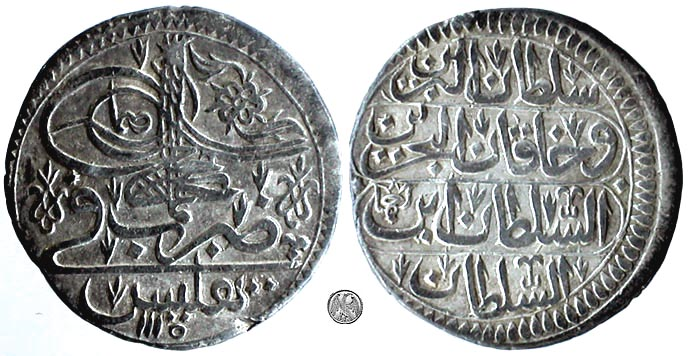 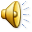 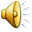 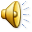 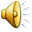 Tomorrow: The Age of Exploration
Review:
What was the source of the Ottoman’s power?
Location, Location, Location 
 Empire Spans 3 Continents (Asia, Africa, Europe)
 Control trade East & West (Control Mediterranean Sea trade)
Why did it end?
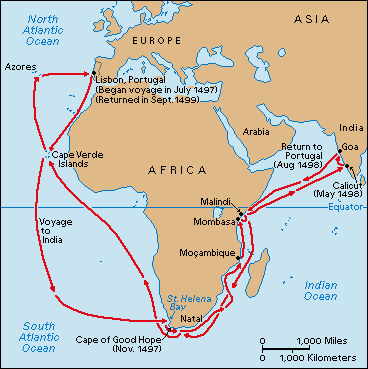 European exploration, travel, trade  to the Americas and around Africa.
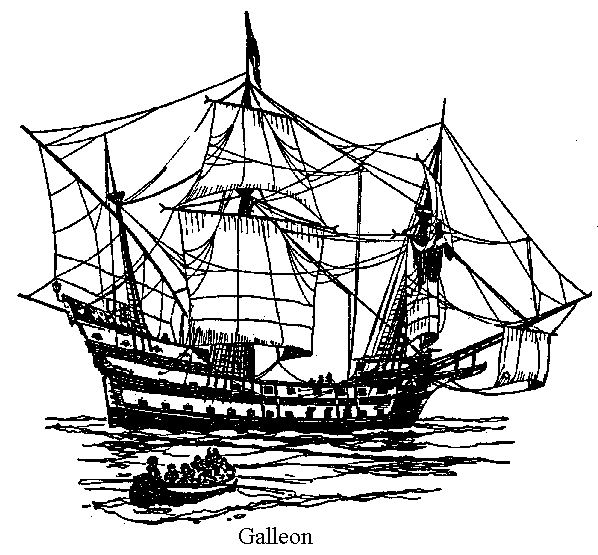